Gestion des inscriptions de lecteurs extérieurs au SCD d’UniCA
Journée d’étude Kohala
30/1/2024
Contexte
Koha hébergé par Biblibre

+ outil de découverte Primo (ExLibris)

Passage en production en février 2023



Etudiants et personnels importés dans Koha depuis l’annuaire de l’université
+
Lecteurs « extérieurs » inscrits manuellement dans Koha (vrais extérieurs + chercheurs CNRS + personnel de certains labos etc.)
Contexte
Primo et Koha ont chacun leur propre compte lecteur :
Primo : historique de recherche, recherches enregistrés, favoris
Koha : prêts, prolongations, réservations, quitus, etc.


Nous offrons des services numériques aux lecteurs extérieurs, indépendants de Koha et Primo : 
Login pour connexion Wifi
Login pour connexion à des PC fixes
Accès à la documentation électronique via Wifi ou PC fixes
L’accès à ces services est géré par la DSI.
Objectif
Pour répondre à ces besoins, la solution retenue est d’intégrer les lecteurs extérieurs dans une branche spécifique de l’annuaire de l’université, et leur permettre d’utiliser le CAS pour accéder avec un même login / mdp  :
Au compte lecteur Koha
Au compte lecteur Primo
Au wifi et aux postes fixes (avec accès docelec)






Volonté d’éviter une double saisie d’information manuelle dans Koha et dans l’annuaire
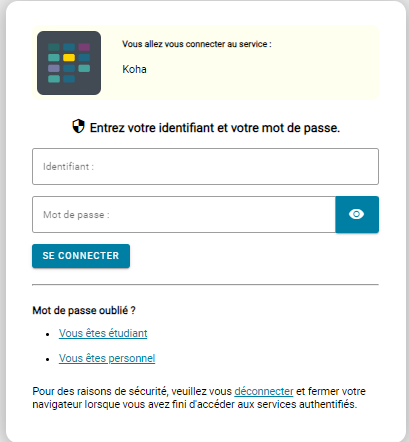 Solution
Mettre en place un flux Koha -> annuaire pour les extérieurs

Script sur serveur DSI
Exploite l’API REST /patrons de Koha
Intégration des informations strictement nécessaires dans le SI
Code-barre de carte lecteur utilisé comme login dans le SI
Mail automatique au lecteur expliquant comment créer un mot de passe
Création d’un mot de passe par le lecteur, dans une application DSI
Pas de mot de passe dans Koha
Exploitation de l’API Koha : se documenter
Documentation pour Koha 22.11 (route /patrons)
Pas très user-friendly…
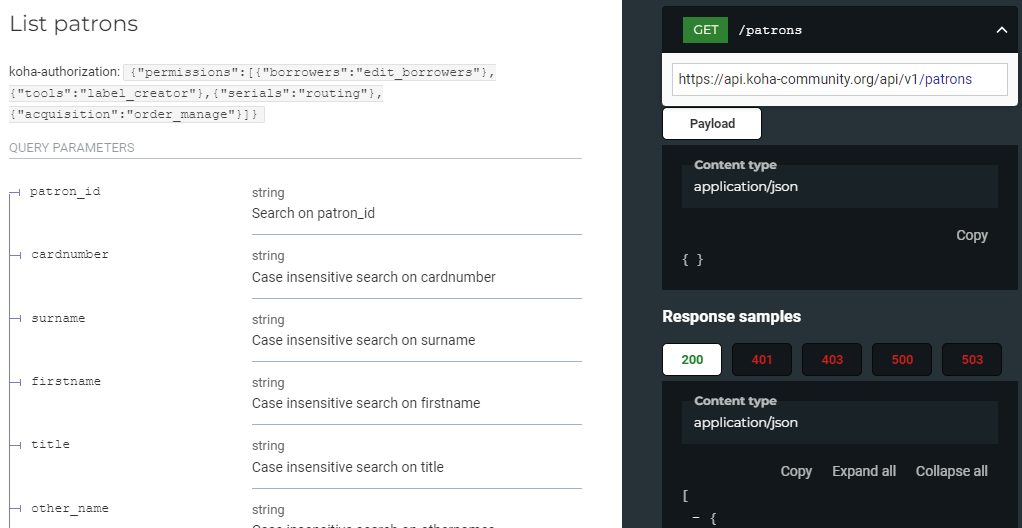 Exploitation de l’API Koha : se documenter
Documentation pour Koha 22.11 (route /patrons)
Pas très user-friendly…
Et il faut aussi fouiller le wiki communautaire https://wiki.koha-community.org/wiki/Koha_REST_API_Users_Guide 










assistance de Biblibre pour maîtriser la syntaxe
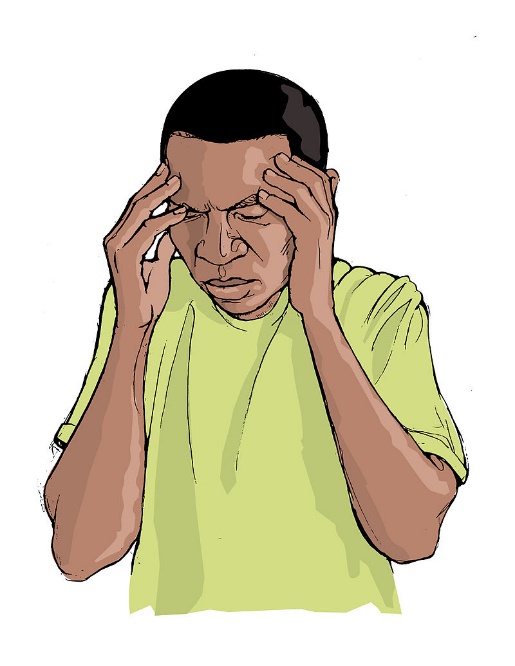 Exploitation de l’API Koha : créer un lecteur dédié
Création d’un lecteur Koha (Mr. API LECTURE ADHERENTS), avec des droits limités à la gestion des lecteurs






2. Création d’une paire de clés publique / privée (à conserver) pour ce lecteur
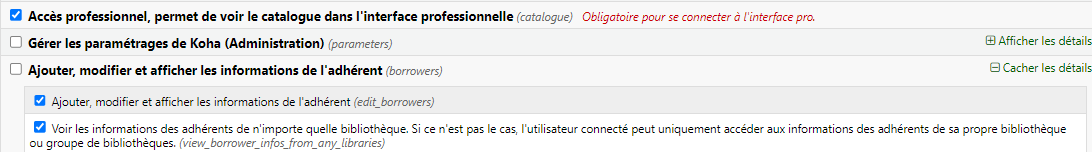 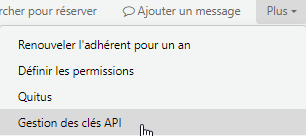 Exploitation de l’API Koha : requêtes
1. Récupération d’un « token » (authentification Oauth2)


curl -X POST "https://............./api/v1/oauth/token"  -H 'Content-Type:application/x-www-form-urlencoded' -d "grant_type=client_credentials&client_id=CLE_PUBLIQUE&client_secret=CLE_PRIVEE"


Réponse : token valable 1h
{"access_token":"MTcwNjUxNDU0NS0yMDYzOTktMC4xNzcxNDQyMzc0MTgzMTEtbm56aEh0c1BCTno3ck45ZHN3ektWV29QaHRvRlhE","expires_in":3600,"token_type":"Bearer"}
URL de l’OPAC
Clés du lecteur API2
Exploitation de l’API Koha : requêtes
2. Récupération des lecteurs extérieurs
Particularité : ils sont répartis dans plusieurs catégories Koha (règles de prêts distinctes pour certains…) => complique l’URL

curl -X GET '................/api/v1/patrons?_per_page=-1' --header "Content-Type: application/json" --data-raw '{ "-or": [ { "categorycode": "UCA_E"}, {"categorycode": "VA_L"} ] }' -H "Authorization: Bearer MTcwNjUxNDU0NS0yMDYzOTktMC4xNzcxNDQyMzc0MTgzMTEtbm56aEh0c1BCTno3ck45ZHN3ektWV29QaHRvRlhE"
Pour obtenir la liste complète (et pas les 20 premiers)
Lecteurs des catégories UCA_E ou VA_L
Token valable 1h
Exploitation de l’API Koha : requêtes
2. Récupération des lecteurs extérieurs
Réponse : fichier JSON avec pour chaque lecteur un grand nombre de champs
prénom
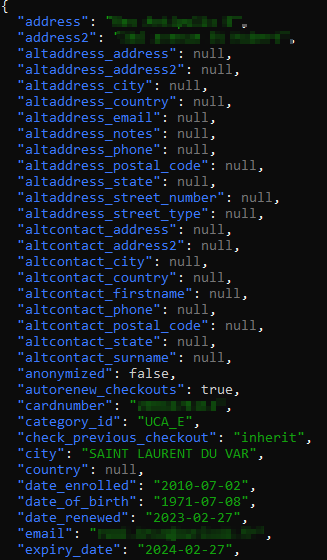 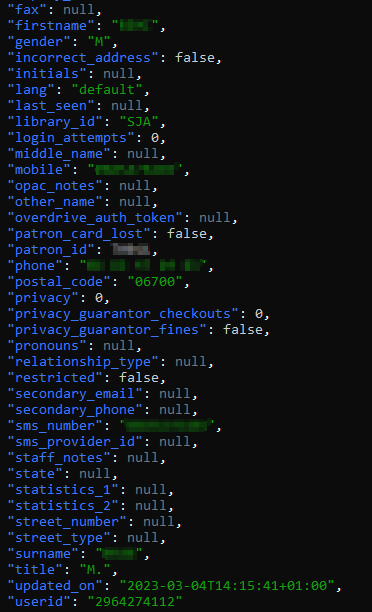 téléphone
code-barre de carte
catégorie
date de naissance
nom
email
date d’expiration du compte
Attention, on récupère les lecteurs expirés
ID OPAC
(= code-barre)
Exploitation de l’API Koha : requêtes
Et si besoin de récupérer des attributs lecteurs étendus ?
Par défaut ils ne sont pas présents dans la réponse
Si nécessaire, ajouter  -H "x-koha-embed: extended_attributes" dans la requête

curl -X GET '................. /api/v1/patrons?_per_page=-1' --header "Content-Type: application/json" --data-raw '{ "-or": [ { "categorycode": "UCA_E"}, {"categorycode": "VA_L"} ] }' -H "x-koha-embed: extended_attributes" -H "Authorization: Bearer MTcwNjUxNDU0NS0yMDYzOTktMC4xNzcxNDQyMzc0MTgzMTEtbm56aEh0c1BCTno3ck45ZHN3ektWV29QaHRvRlhE"

Réponse : les attributs étendus apparaissent dans un tableau
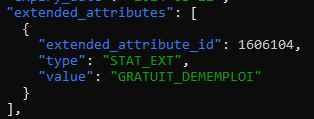 Traitement par la DSI
Gros travail!

Repérage des lecteurs au compte expiré, présentant diverses anomalies ou déjà présents à un titre ou à un autre dans l’annuaire (chercheurs CNRS…)

Elimination de l’annuaire des lecteurs au compte expiré

Intégration dans l’annuaire des nouveaux comptes (sauf si anomalies ou déjà présents)

Puis intégration dans l’application Préférences (permettra à l’usager de définir un mot de passe)

Envoi automatique de courriel au lecteur l’invitant à définir son mot de passe dans Préférences

Initialisation du mot de passe dans Préférences